FIESP

Investimentos privados em portosEdinho Araújo
Ministro – Chefe da Secretaria de Portos
São Paulo 15/06/2015
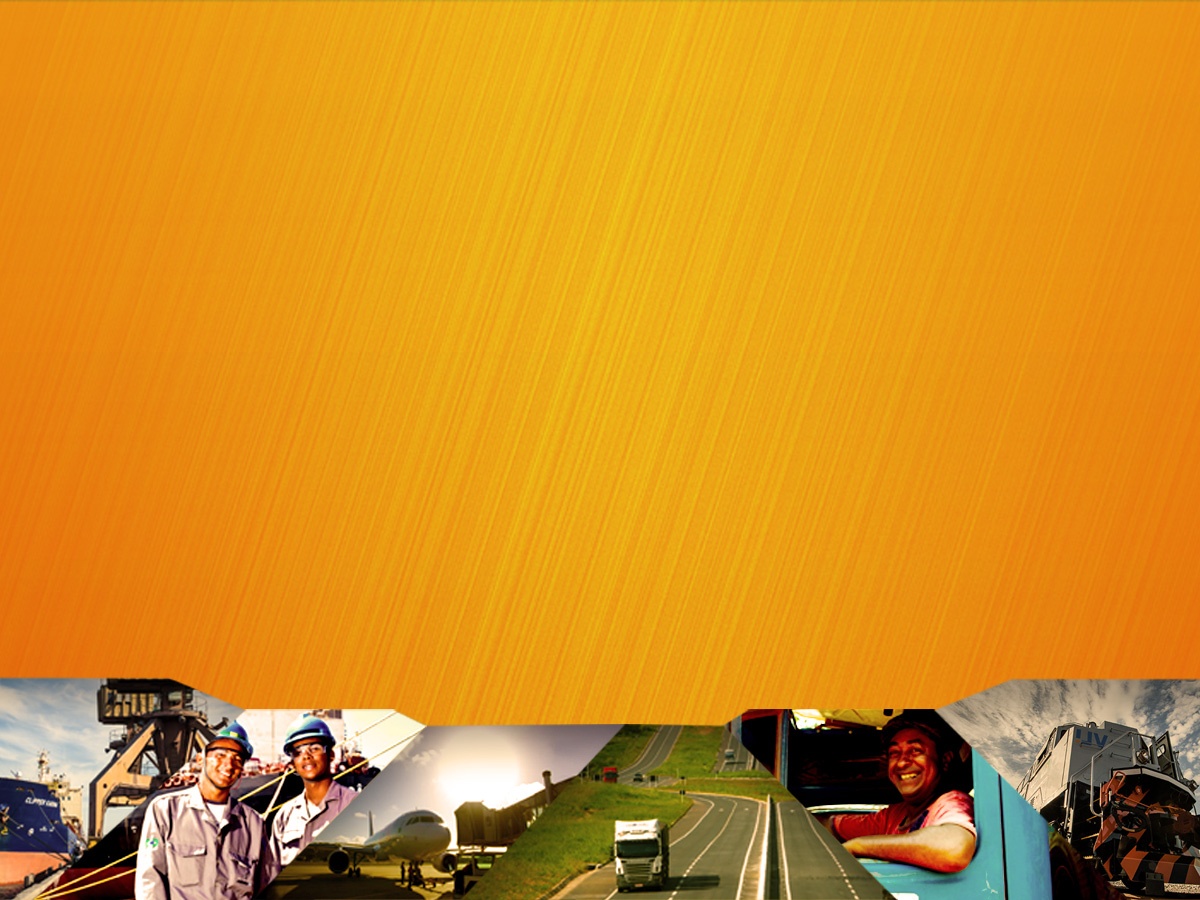 1
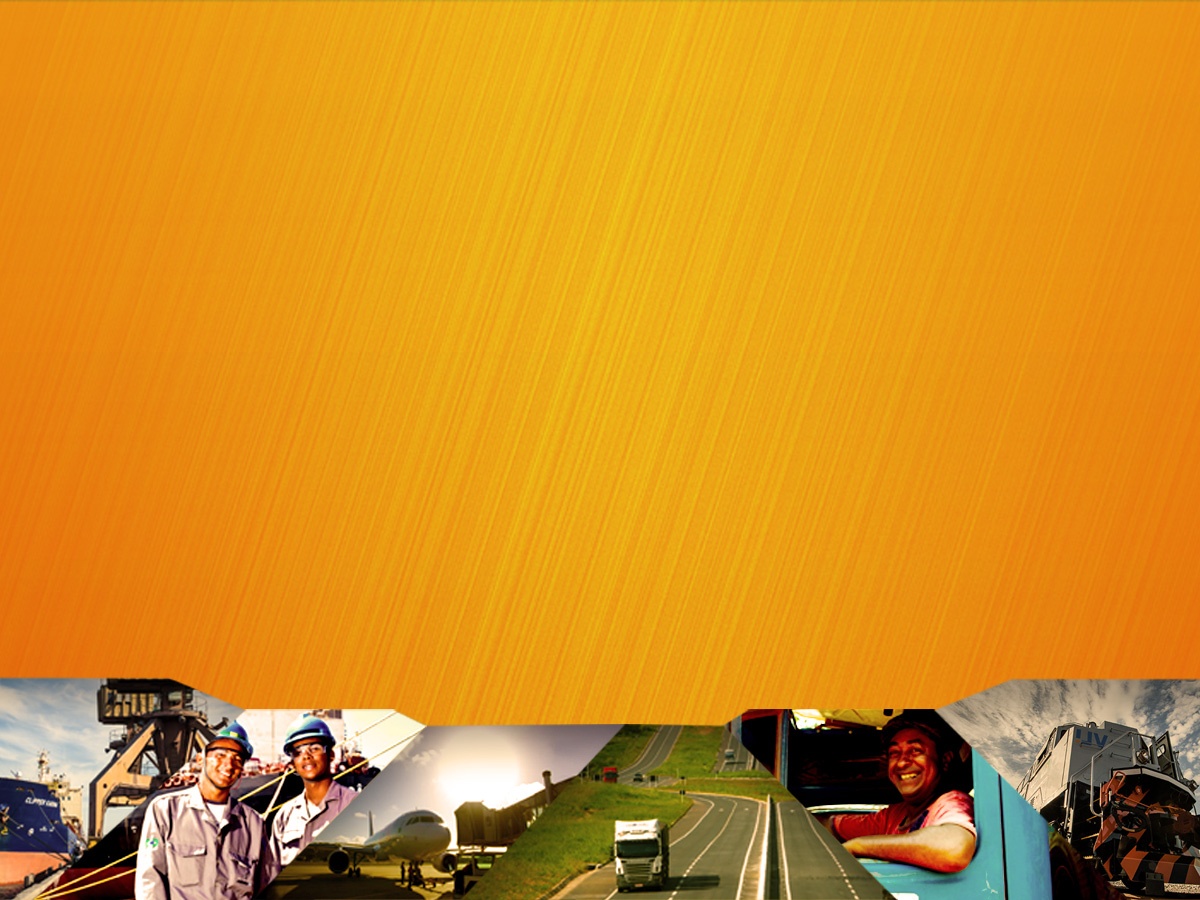 PROGRAMA DE INVESTIMENTO
 EM LOGÍSTICA
 2015-2018
2
NOVA ETAPA DE CONCESSÕES
Investimentos projetados 
R$ 198,4 bilhões
A partir de 2019
R$ 129,2 bi
2015-2018
R$ 69,2 bi
3
NOVA ETAPA DE CONCESSÕES
Investimentos projetados 
R$ 198,4 bilhões
Rodovias
R$ 66,1 bi
Ferrovias
R$ 86,4 bi
Portos
R$ 37,4 bi
Aeroportos
R$ 8,5 bi
4
CENÁRIO DE CRESCIMENTO E INVESTIMENTO
A retomada do crescimento depende de mais investimentos

Isso exige:
estabilidade macroeconômica
previsibilidade regulatória
participação do setor privado
coordenação entre o setor público e o setor privado
5
PORTOS
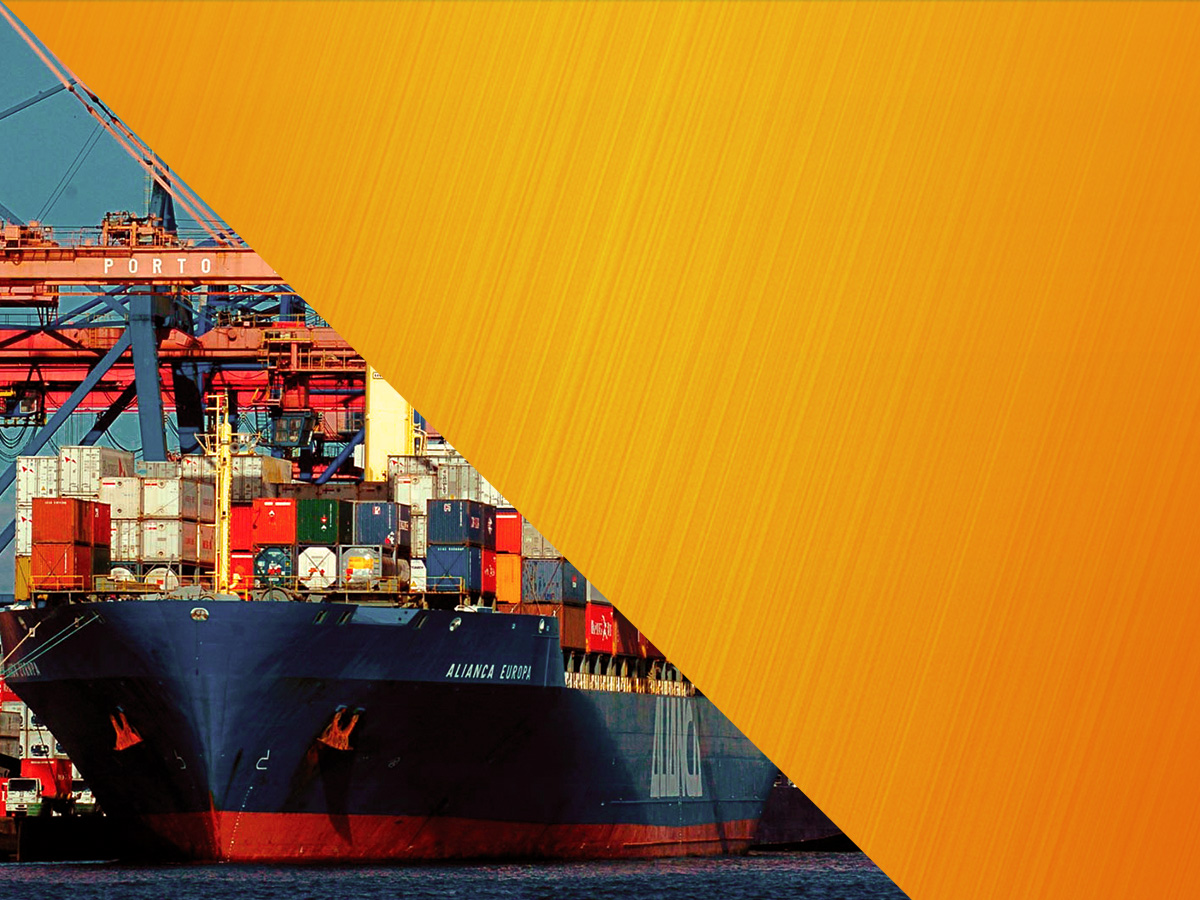 INVESTIMENTOS EM PORTOS
A Nova Lei de Portos - Lei 12.815, de 2013, originária da MP 595
Permitiu aumento do investimento em terminais privados, sem exigência de carga própria
Estabeleceu as diretrizes para a licitação de novos arrendamentos e a renovação dos arrendamentos existentes, visando:
Modernizar e aumentar a capacidade dos terminais portuários
Dar escala competitiva a esses terminais
Reduzir os custos para atender a demanda por movimentação de carga
7
ABERTURA PARA O SETOR PRIVADO
Pela nova Lei dos Portos, cabe à Secretaria de Portos autorizar a instalação de Terminais de Uso Privado, dentro ou fora da área dos portos organizados
O interesse pelos TUPs cresceu após a nova lei garantir que os terminais movimentem carga própria e também de terceiros 
A lei também autorizou os arrendamentos de áreas portuárias para operadores privados
E as prorrogações antecipadas de contratos a vencer em curto prazo. A prorrogação antecipa investimentos futuros, e da maior segurança ao operador para investir em seu terminal
INVESTIMENTOS SOB A NOVA LEI DE PORTOS
9
NOVA ETAPA DE CONCESSÕES
Portos
Investimentos projetados em portos
R$ 37,4 bilhões
63 novos TUPs
R$ 14,7 bi
50 novos arrendamentos 
R$ 11,9 bi
24 renovações de arrendamentos
R$ 10,8 bi
10
ARRENDAMENTOS
Licitação do Bloco 1
29 terminais aprovados pelo TCU – 9 em Santos e 20 no Pará
Investimentos de R$ 4,7 bilhões
Licitação em 2015 – 2 etapas
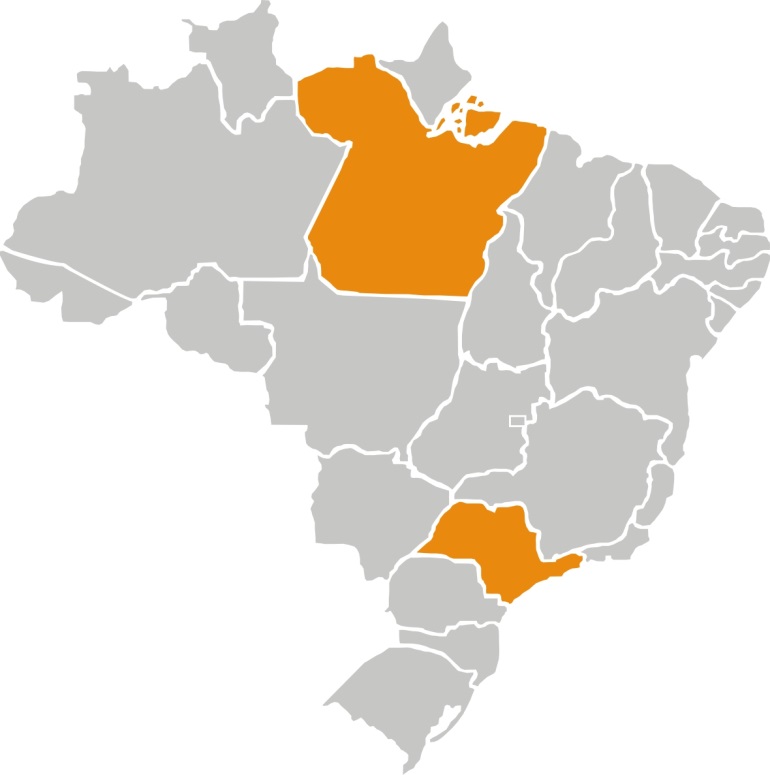 Vila do Conde
Santarém
Santos
Prazo previsto para licitação – 2º semestre de 2015
11
BLOCO 1 – FASE 1 – Estado de São Paulo
Macuco – Carga Geral
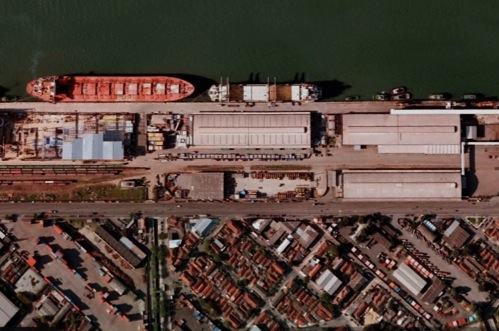 12
BLOCO 1 – FASE 1
Paquetá – Carga Geral
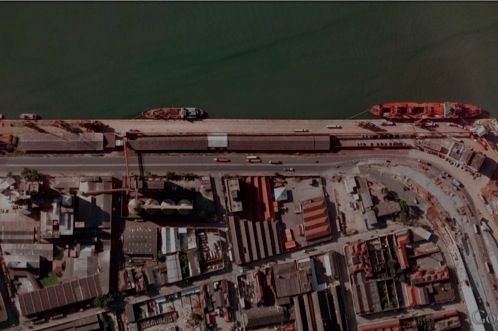 13
BLOCO 1 – FASE 1
Ponta da Praia – Granéis Vegetais
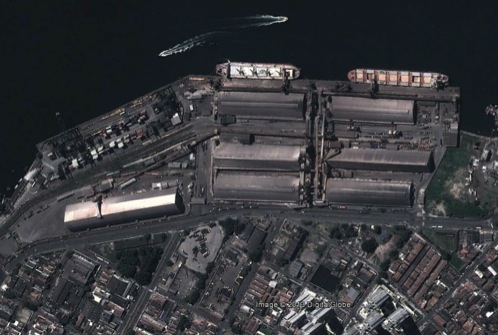 14
ARRENDAMENTOS
Novo desenho do Bloco 2
21 terminais –  Suape, Aratu, Rio de Janeiro, São Sebastião, Santos, Paranaguá, São Francisco do Sul, Manaus, Santana e Itaqui
Investimentos de R$ 7,2 bilhões
Licitação por outorga
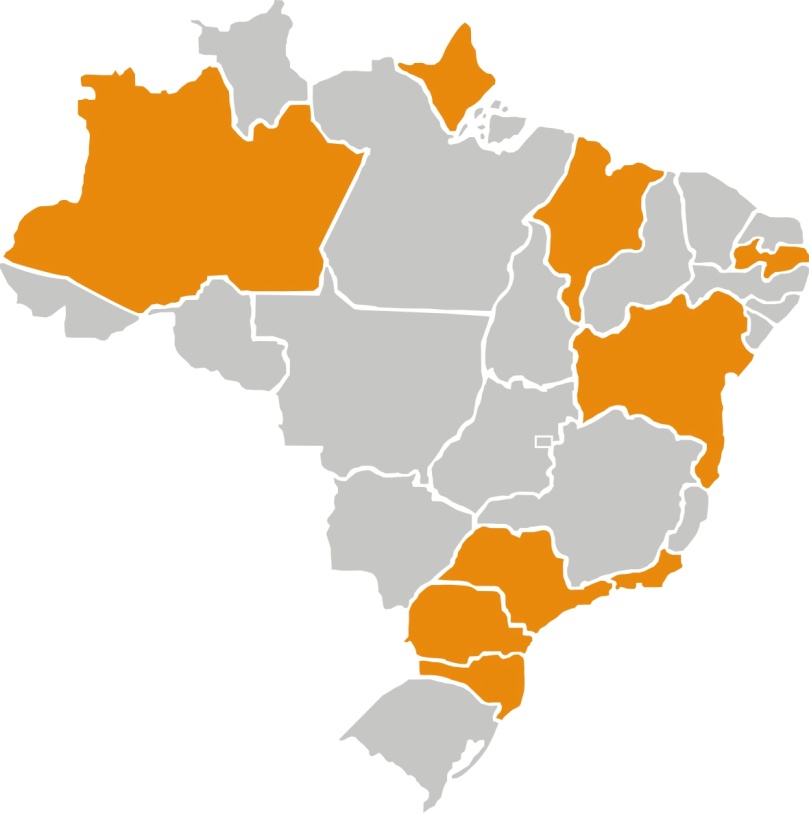 Santana
Itaqui
Suape
Manaus
Aratu
Rio de Janeiro
Santos
São Sebastião
Paranaguá
São Francisco do Sul
Prazo previsto para licitação – 1º semestre de 2016
15
BLOCO 2
São Sebastião - Contêineres
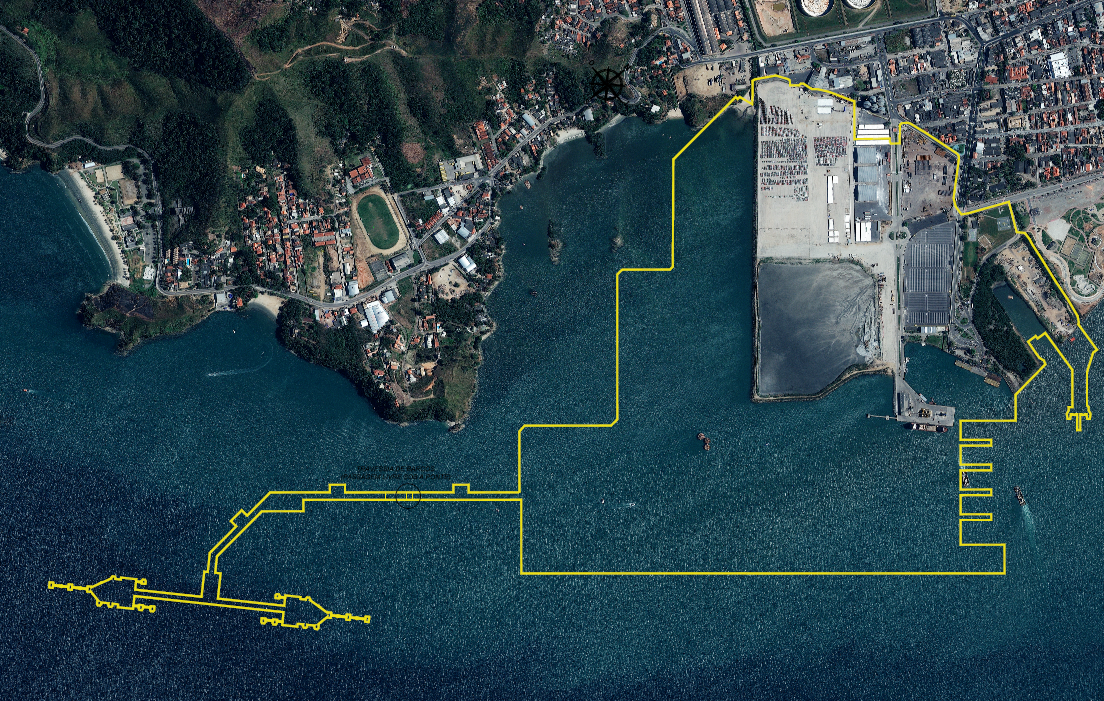 SSB01
16
BLOCO 1 – FASE 2 – Estado de São Paulo
Barnabé – Granéis Líquidos
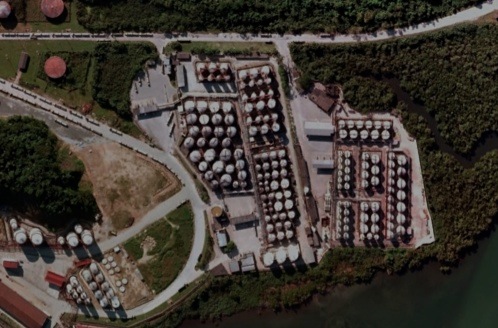 17
BLOCO 1 – FASE 2
Outeirinhos – Granéis Minerais
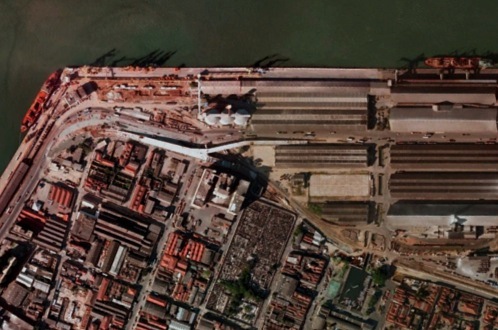 18
BLOCO 1 – FASE 2
Outeirinhos – Granéis Minerais
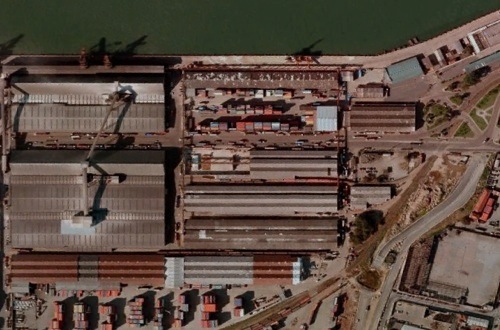 19
BLOCO 1 – FASE 2
Alamoa – Granéis Líquidos
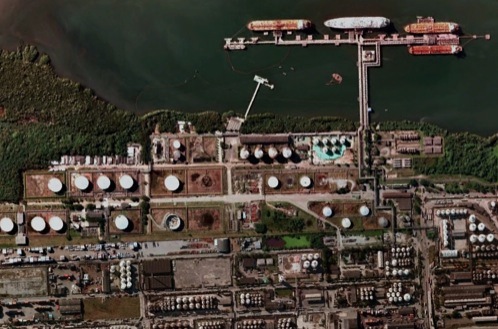 20
BLOCO 1 – FASE 2
Conceiçãozinha - Contêineres
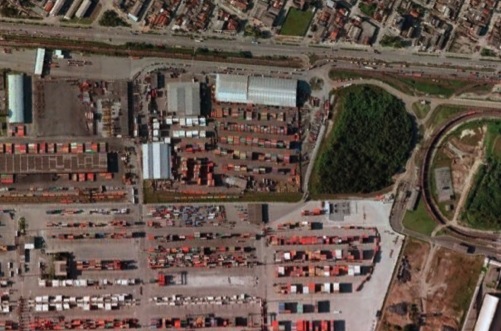 21
AUTORIZAÇÃO DE TUPS
2015
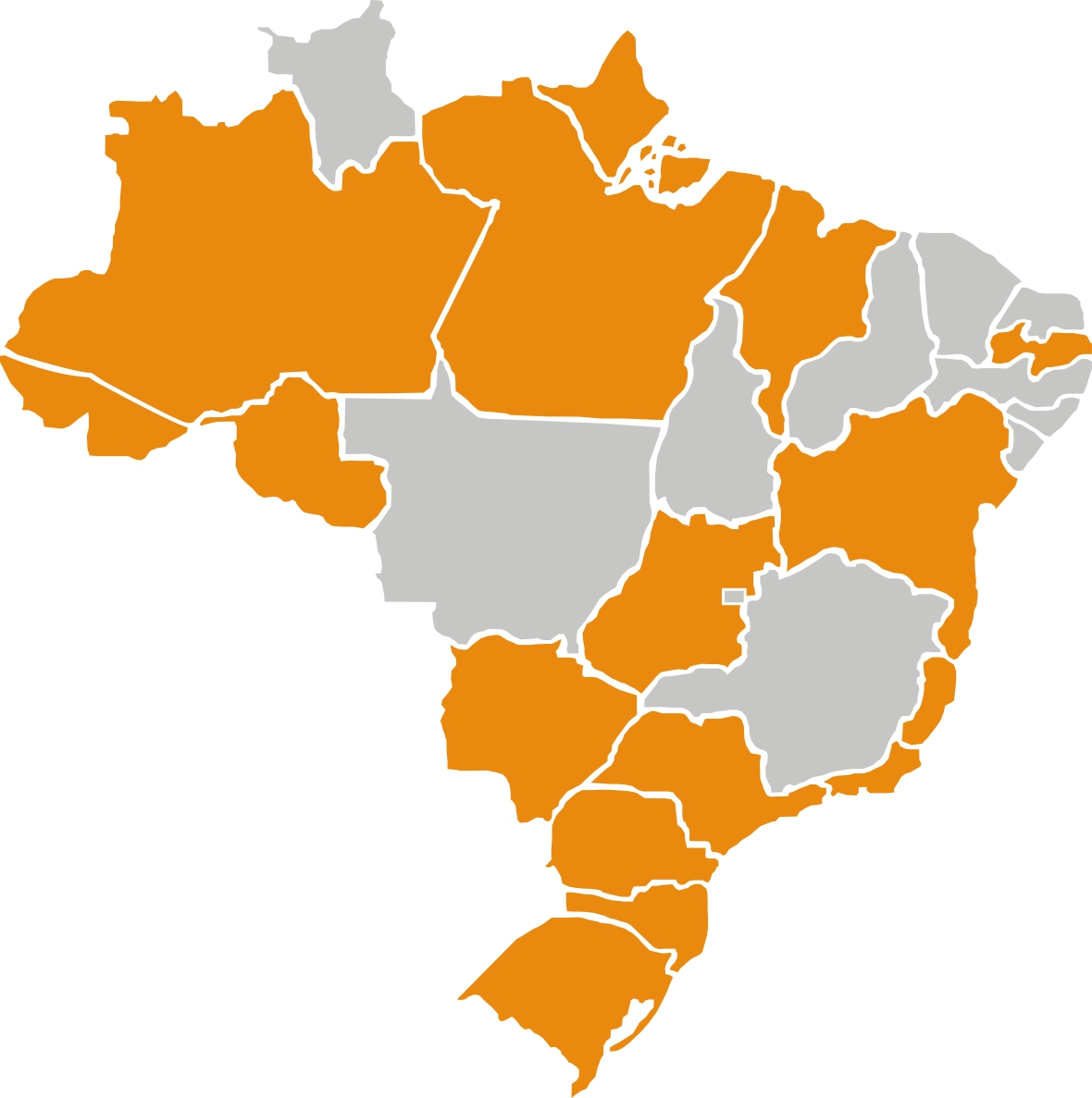 Uma prova concreta do interesse privado na área portuária: há demanda por Terminais de Uso Privado em 16 estados.
22
NOVOS INVESTIMENTOS EM ARRENDAMENTOS EXISTENTES
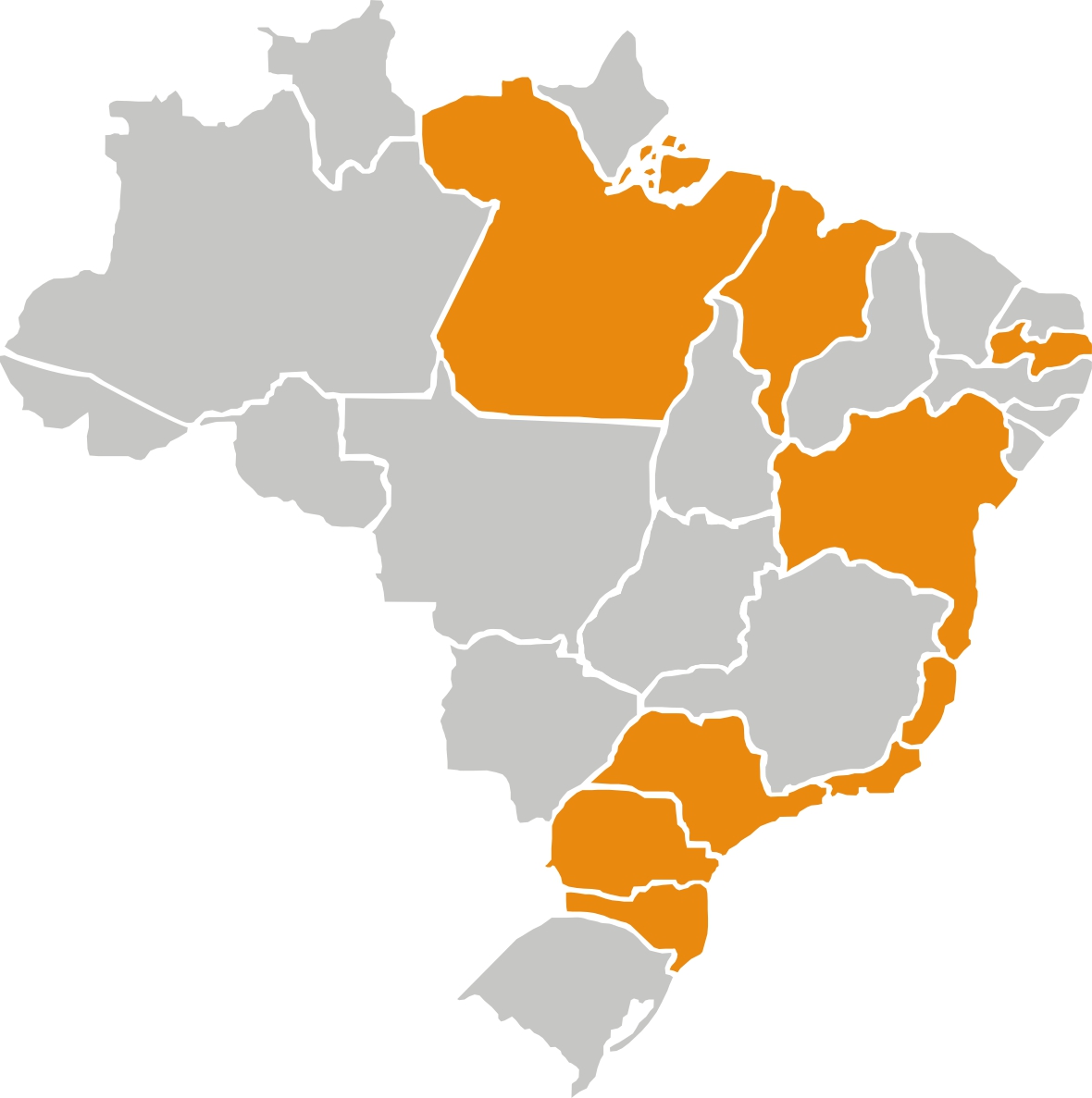 Prorrogação de contratos de Arrendamentos de Terminais nos Portos Públicos em 9 estados
23
Critérios de concessão
A licitação será por maior movimentação de carga e menor tarifa, ou por outorga onerosa? 
No 1º bloco de arrendamentos portuários analisado e liberado pelo TCU o sistema proposto era o de menor tarifa. 
A presidência da República publicou no último dia 9 um decreto ampliando os critérios para licitar as concessões, incluindo também a possibilidade de outorga onerosa. 
As licitações do bloco 2, previstas para o primeiro semestre de 2016, serão por outorga onerosa.
As do bloco 1 serão motivo de consulta ao TCU. Se houver concordância do Tribunal elas também serão licitadas por meio de outorga.
Parceira com o setor privado
Quais as vantagens dessa parceria entre a Secretaria de Portos e a iniciativa privada?•	Novos investimentos tornarão os portos brasileiros muito mais competitivos e eficientes, modernizando um setor estratégico para a economia brasileira. 
•	Este amplo programa de investimentos irá destravar e dar uma nova dinâmica ao sistema portuário brasileiro, seja nos portos públicos organizados, seja nas novas instalações privadas. 
•	Possibilidade de aporte imediato de capital, menos burocracia e maior agilidade nos processos
OS PORTOS E O CENÁRIO ECONÔMICO
•	Os portos são uma das molas que vão alavancar a economia brasileira em curto, médio e longo prazos, e especialmente no processo de retomada do crescimento após os ajustes econômicos. 
•	Pelos portos brasileiros passam hoje 95% da corrente de comércio do Brasil. 
•	Esta parceria significa investimento para crescer e avançar, gerando empregos e renda, e criando condições para o bem-estar do povo brasileiro.
•	Renovo minha confiança no Brasil.
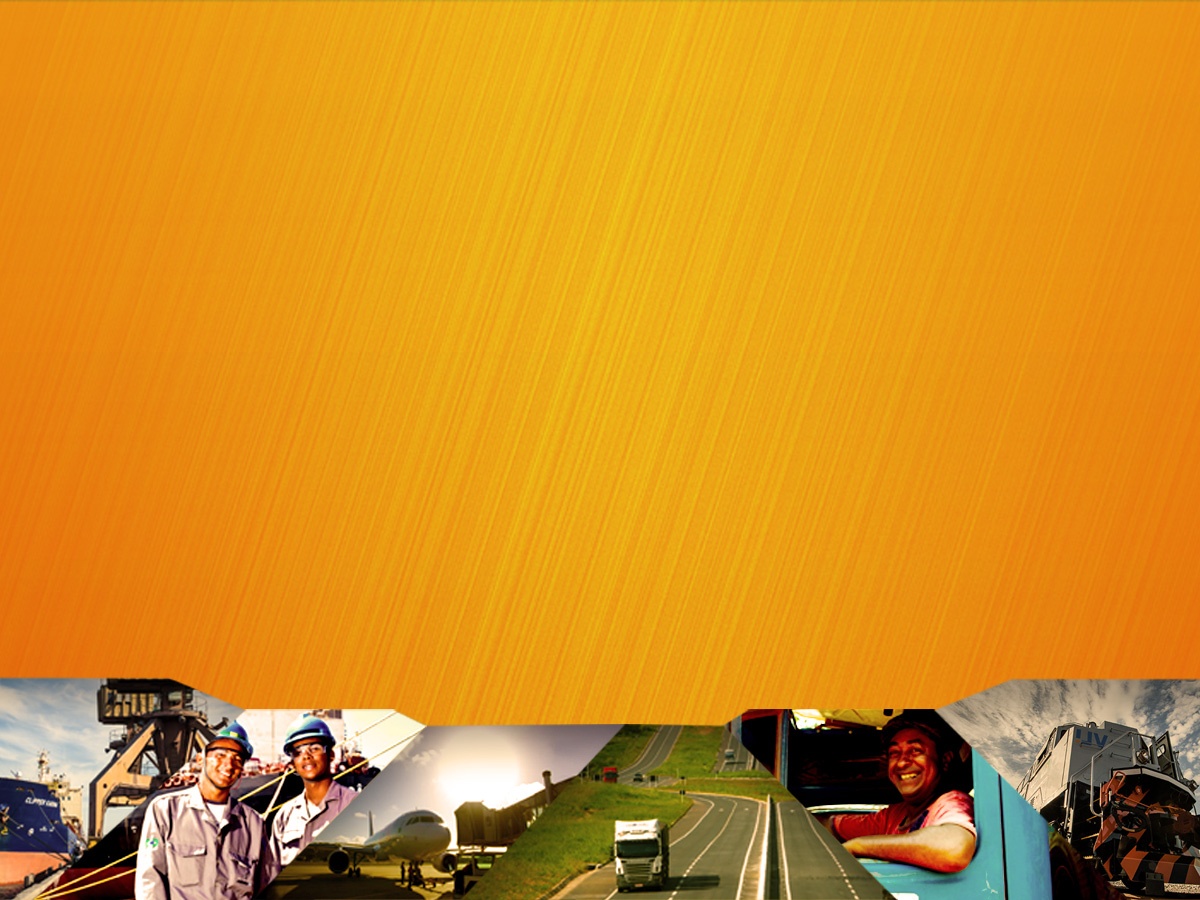 Muito obrigado!

Edinho Araújo
Ministro-Chefe da Secretaria de Portos
27